Figure 2. Exon–intron structure of four transcripts (MEST, MESTIT1, COPG2 and COPG2IT1) on 7q32. (A) MEST and ...
Hum Mol Genet, Volume 11, Issue 15, 15 July 2002, Pages 1743–1756, https://doi.org/10.1093/hmg/11.15.1743
The content of this slide may be subject to copyright: please see the slide notes for details.
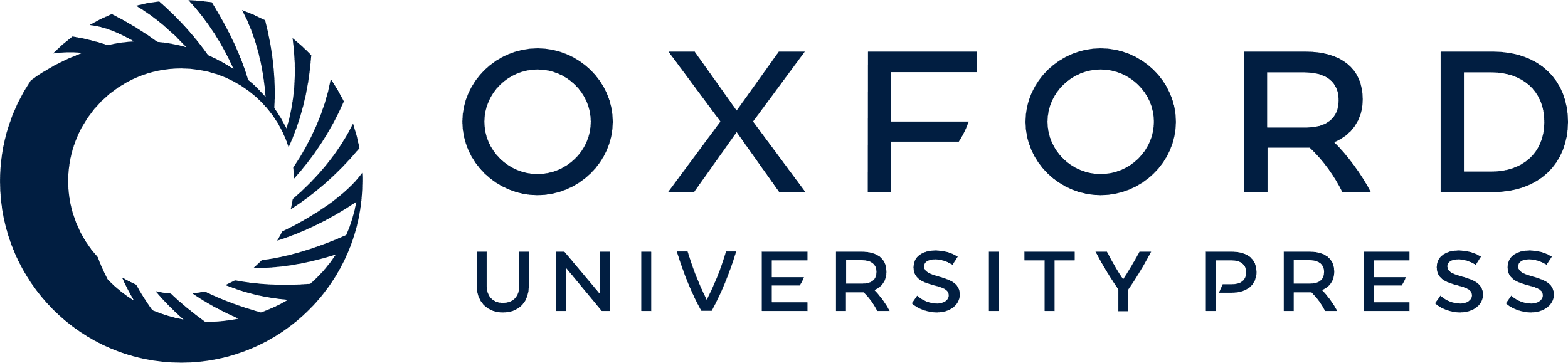 [Speaker Notes: Figure 2. Exon–intron structure of four transcripts (MEST, MESTIT1, COPG2 and COPG2IT1) on 7q32. (A) MEST and COPG2IT1 (CIT1) are transcribed from centromere to 7q telomere, whereas MESTIT1 and COPG2 are transcribed in the opposite orientation. Two isoforms of MEST have unique first exons (exon 1 for isoform 1 and exon A for isoform 2) (20). The putative coding regions and untranslated regions are shown in black and gray, respectively (putative initiation codons are indicated by arrows). The deduced amino acid sequence encoded in isoform 2 is nine amino acids shorter than that in isoform 1. The alternative 3′ end of MEST (23) is shown as an open box. The positions of polyadenylation signals (AATAAA) in the 3′ UTR of MEST are shown by vertical arrows. A 5.8 kb region containing exons 6–11 of MEST and a 27.5 kb region in the intron 20 of COPG2 are shown by gaps in the map. Exons 20–24 of COPG2 are also shown. Probes used for northern blot analysis (Fig. 3) are shown at the bottom: three cDNA fragments (AS1, AS2 and AS3) for MESTIT1, one oligonucleotide probe (P#575) complementary to the MESTIT1 mRNA, and one cDNA fragment (S) for MEST. The positions of exons were determined by the alignment of cDNA sequences (D87367 for MEST isoform 1, BG831799 for isoform 2 and AF482998 for MESTIT1) with the genomic DNA sequence (AC007938). MESTIT1 was divided between two exons separated by an 874 bp intron with consensus splice donor and acceptor sequences (GT–AG). The positions of CpG islands at the MEST locus detected by GrailEXP (http://compbio.ornl.gov/grailexp/) are shown in bold on the centerline(CpG1 to CpG3). The nucleotide positions of the CpG islands in the genomic DNA sequence AC007938 are: nt 141 563–142 189 for CpG1; nt 146 292–146 518 for CpG2; nt 147 388–148 579 for CpG3. (B) An assembled cDNA sequence (3242 bp) for MESTIT1 derived from a cDNA clone (IMAGE: 2782723) and amplification products of RT–PCR and RACE experimentation. The assembled consensus sequence does not contain any significant open reading frame, suggesting that it does not encode protein. Repetitive sequences detected by Repeat Masker (http://ftp.genome.washington.edu/cgi-bin/RepeatMasker) were shown by gray lines: AluSx, MIR (mammalian-wide interspersed repeat), and L3 (a LINE sequence). (C) Alignment of human and mouse genomic DNA sequences at the MEST locus using VISTA (http://www.gsd.lbl.gov/vista/) (49). Default parameters for mVISTA were used (the base sequence on X-axis, human; window size, 100 bp; conserved level, 75%). Human genomic DNA sequences containing the MEST gene (21.5 kb) were retrieved from GenBank acc. AC007938. Mouse genomic DNA sequences containing the Mest gene (18.0 kb) were retrieved from Celera scaffold GA_x5J8B7W864P and GenBank acc. AF017994. Exons of MEST are shown in dark blue (for coding sequence) and light blue (for UTR). Exons of MESTIT1 are shown in green. Conserved regions appear as peaks highlighted in pink (more than 75% identity). When these regions coincide with exonic sequences, the peaks are shaded either in dark blue, light blue or green. Overall, 1642/3242 nucleotides (50.6%) are shared in the MESTIT1 exons between the two species. There are four segments in the second exon exceeding 75% DNA sequence identity, but the first exon appears to have diverged significantly. Interestingly, the intronic region between the two MESTIT1 exons is highly conserved. There is also a 269nucleotide stretch in intron 2 of MEST which is highly conserved (81.8%) but has not yet been shown to be part of a transcription unit. Sequence conservation between human and mouse mRNA sequences for MEST and some imprinted antisense transcripts was also analyzed by mVISTA (see Discussion).


Unless provided in the caption above, the following copyright applies to the content of this slide:]